Из опыта работы МКОУ «Тальменская СОШ№6» по реализации     Дополнительной общеразвивающей программы                              внеурочной деятельности в рамках реализации ФГОС ООО, ФГОС НОО общественных                                         объединений обучающихся                               на 2013-2018 учебный год                              « В ритме перемен»                          подготовила педагог-организатор                                                            «МКОУ Тальменская СОШ№6»                                                                    Назаренко Т.В.
Федеральный закон от 29 декабря 2012 года №273 –ФЗ«ОБ ОБРАЗОВАНИИ В РОССИЙСКОЙ ФЕДЕРАЦИИ»статья 28 пункт 1919) содействие деятельности общественных объединений обучающихся, родителей (законных представителей ) несовершеннолетних обучающихся, осуществляемой в образовательной организации и не запрещённой законодательством Российской Федерации.
19 мая 1995 года N 82-ФЗ 
РОССИЙСКАЯ ФЕДЕРАЦИЯ
ФЕДЕРАЛЬНЫЙ ЗАКОН
ОБ ОБЩЕСТВЕННЫХ ОБЪЕДИНЕНИЯХ
Принят Государственной Думой 14 апреля 1995 года
Паспорт программы внеурочной деятельности общественных объединений обучающихся «В ритме перемен»
Модель организации и деятельности  общественных объединенийМКОУ «Тальменская СОШ №6»в рамках реализации ФГОС НОО и ООО
Организационный уровень:
ДО «Дружная семейка», ДПО «Надежда», МО «Союз»
Управленческий уровень:
Совет  ДПО «Надежда»,  Совет МО «Союз»
Исполнительный уровень:
Внеурочная деятельность в рамках реализации ФГОС НОО и ООО
Стихийные движения
 (акции, выставки, фотовыставки, конкурсы плакатов)
Участие в дискуссионных площадках
пассивных слушателей, наблюдателей,
активных волонтёров или выступающих
Постоянно действующие отряды
(ЮИДД, ДЮП, ОЮЭ, ОСС, ОБР, пресс-центры), клуб «Олимпийские Надежды», стройотряд «Перспектива», волонтёры, наркопост.
Плановые общественные движения 
(акции, проекты, исследовательские работы, фотовыставки)
Итоговый уровень:
Сдача творческого экзамена-компонента внутри школьной системы оценки качества образования.
Проекты, мероприятия  и контрольные (целевые) показатели реализации     проектов
 
Направления реализации программы:
Проект № 1 «На стыке интересов»
Проект № 2 «Диалог на равных»
Проект № 3 «Время действовать»
Плановые общественные движения
планируются советами организаций и осуществляются в течение года. Главной целью общественных движений является вовлечение в социально значимые проекты, акции, исследовательские работы большинства участников образовательных отношений. Основные направления – благотворительное, экологическое, спортивное.
Плановые общественные движения
Акции, фотовыставки
Социальные проекты
Исследовательские работы
Стихийные движения
Акции, выставки, конкурсы по направлениям
Гражданско-патриотическое
Нравственно-духовное
экологическое
Здоровье
сберегающее
Правовое воспитание  и культура безопасности
Плановое общественное мероприятие «Олимпийские надежды»
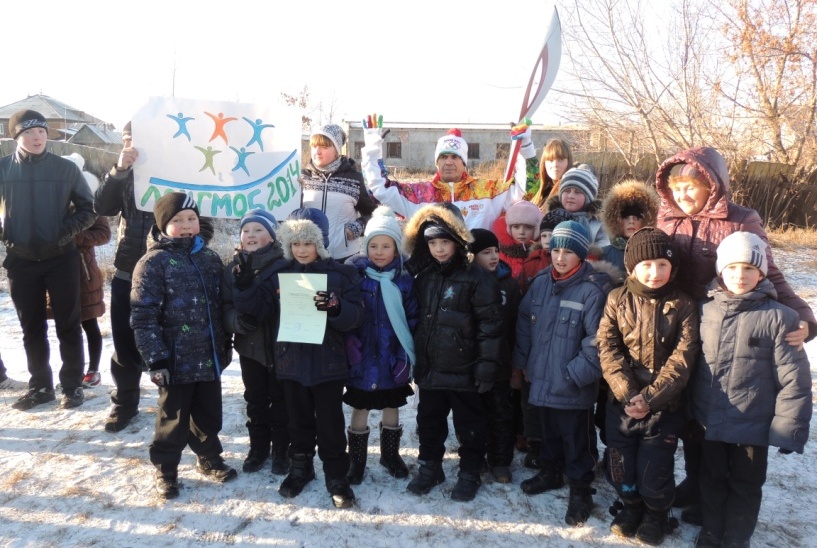 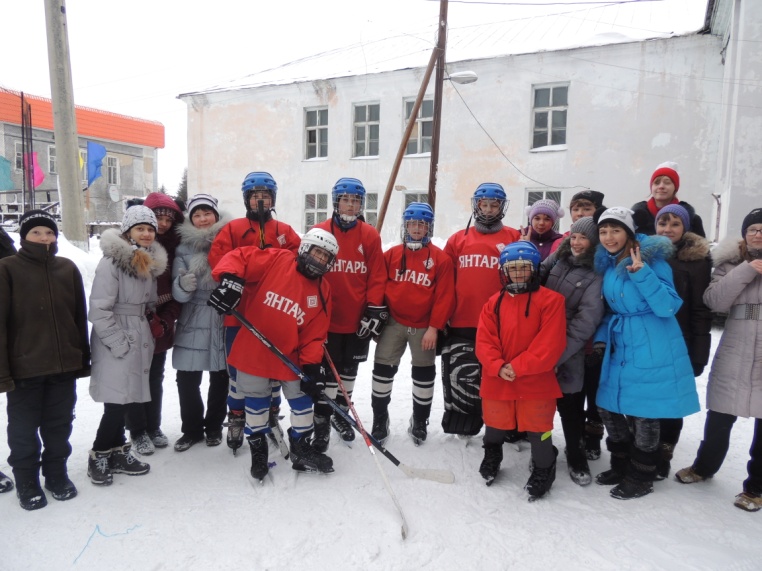 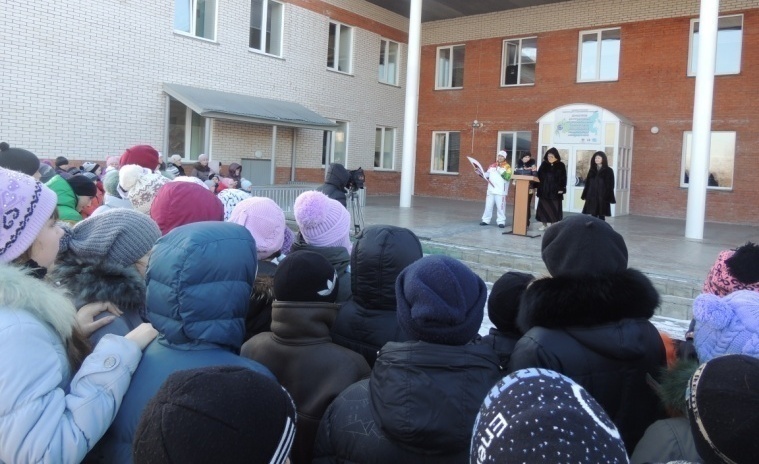 Стихийные движения -  возникают по инициативе  старшеклассников вне утвержденного плана, но в обязательном порядке одобренные большинством членов совета  молодежной организации и администрацией школы.
Стихийное движение  «Мы против курения»
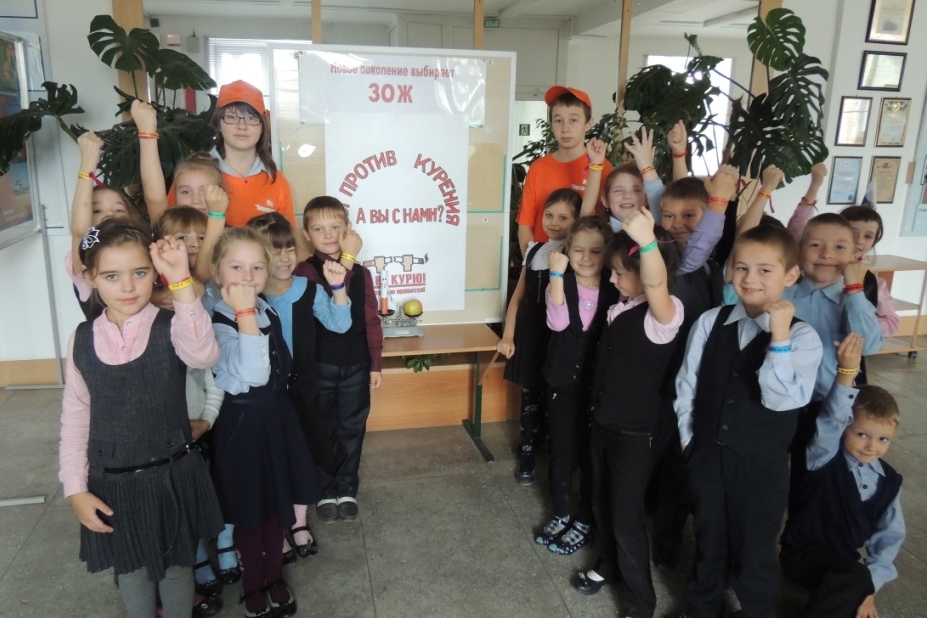 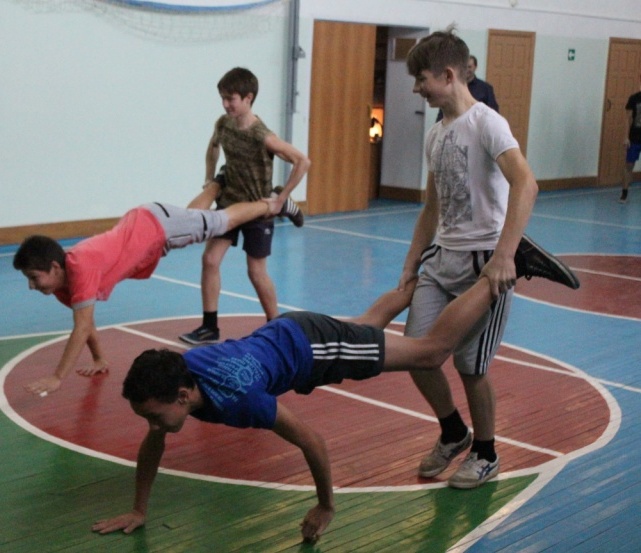 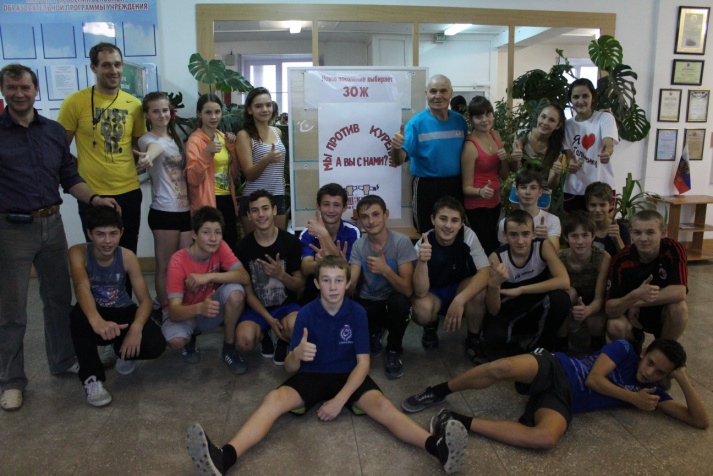 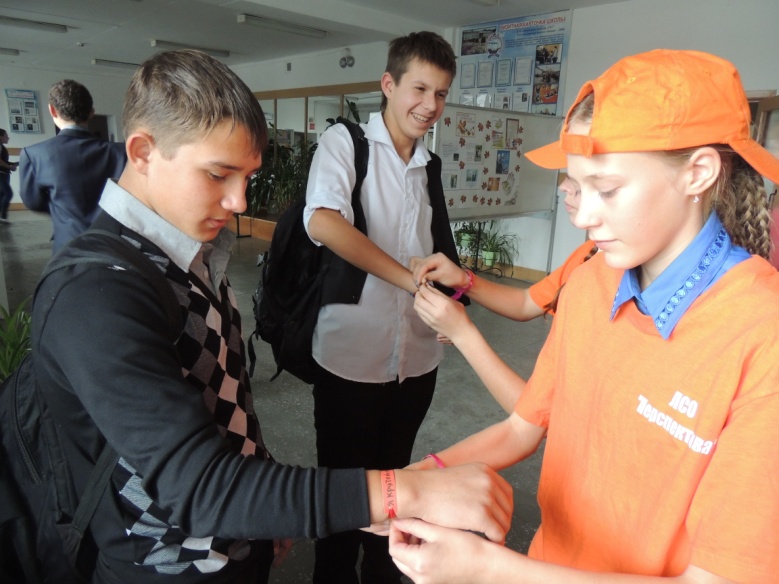 Стихийное движение «Учимся дистанционно!»
Дискуссионные площадки для свободного самовыражения участников образовательных отношений, которые дают возможность вырабатывать новые подходы управления образовательным процессом в учреждении,  основываясь на согласовании и учете интересов  участников школьного сообщества: педагогов, учащихся и родителей, в том числе на форуме «АИС. Сетевой город. Образование».
Дискуссионная площадка«Электронная школа, электронный журналы- за и против»
Второй этап
 «Форум АИС Сетевой город. Образование»
Первый этап 
«Встреча со специалистом»
Заключительный этап«Круглый стол»
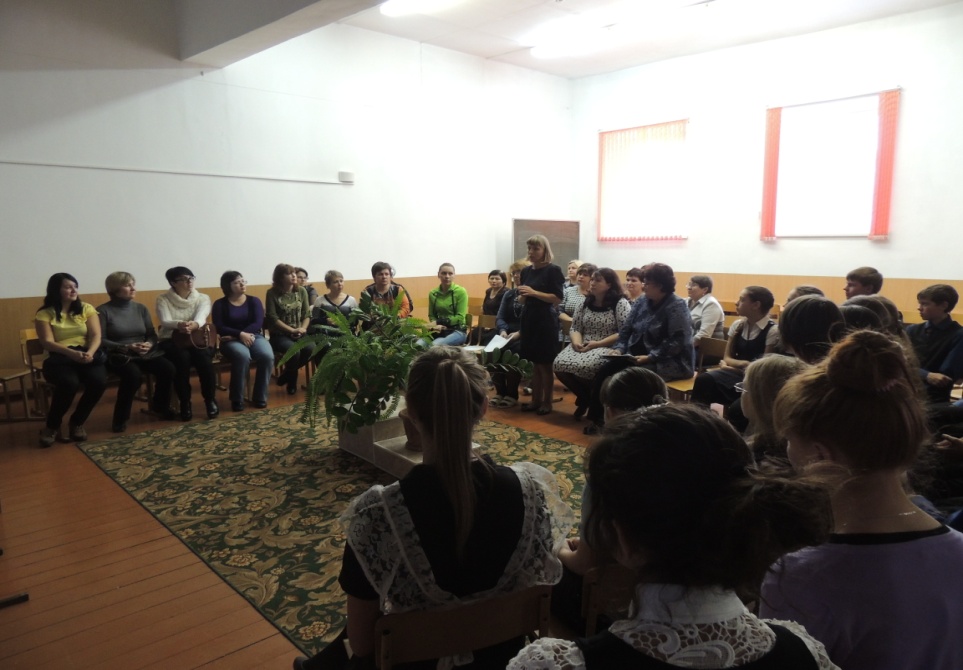 Деятельность общественных объединений также направлена на осуществление исследовательских и  социальных проектов, которые представляются на районных и краевых конкурсах «Лидер», «Волонтер года», конкурс социальных проектов «Я - гражданин». 
Деятельность детских, подростковых и молодежных общественных организаций предполагает активный поиск социальных партнеров для совместной реализации проектов. Такими партнерами становятся органы государственно-общественного управления школы Совет школы, органы коллегиального управления учреждением Суд Чести, широкая родительская общественность, учреждения и общественные организации социума поселка (районный краеведческий музей, районная газета, телевидение, районный совет ветеранов и другие). Такое сотрудничество учащихся и взрослых способствует установлению успешных отношений государственного и общественного управления в школе. Эти отношения благоприятно влияют на повышение качества образования, развитие социальных, адаптивных умений школьников.
Мониторинг учёта метапредметных результатов
Шкала перевода оценки метапредметных результатов обучающихся, принимавших участие в общественных объединениях , в пяти балльную систему.
Для оценивания достижений:
Достижение высокого уровня соответствует оценка «отлично» (отметка «5»)
-учащийся являлся инициатором(внёс идею, предложение), организатором (создал инициативную группу и спланировал деятельность) и исполнителем (вместе с инициативной группой реализовал намеченный план), 
Достижение повышенного  уровня соответствует оценка «хорошо» (отметка «4»)
- учащийся организатором (создал инициативную группу и спланировал деятельность) и исполнителем (вместе с инициативной группой реализовал намеченный план), 
Достижение базового   уровня соответствует оценка «удовлетворительно» (отметка «3», отметка «зачтено»)
-учащийся является только исполнителем.
Достижение низкого  уровня соответствует оценка «неудовлетворительно» (отметка «2»)
-  наблюдательная позиция(наблюдал как делают другие)